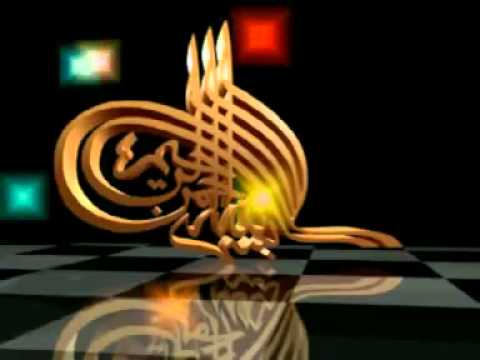 Trade Creation And Trade Diversion Effects Of 
Pakistan-China 
Free Trade Agreement
INTRODUCTION
The regional and bilateral trade agreements in recent decade have gained immense importance due to failure of multilateral actions on trade negotiations. The Bilateral treaty in the form of FTA is the step towards economic integration through international trade impacting Macroeconomic and welfare indicators. It is proven fact that more than 50 percent of the trade takes place within the trading blocs with every country member of one block or another, thus influencing the level of trade, competitiveness and welfare at country level (Mastel 2004). One of the important tools for increasing trade within the region and between countries is through FTA which allows for movement of goods from one country to another through concessionary trade policy and impacting the changes in factors of production, creative innovation and economic development of the country.
Pakistan’s Trade Profile
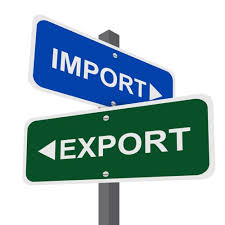 IMPORT PROFILE
Imports of Pakistan are highly vigorous in few countries. Percentage share of import of Pakistan with China gradually increased. In 2000-2001 Pakistan import with china was 4.89% and after the Pakistan China FTA signed in 2006 Pakistan imports sharply increased and reached 9.77%. In 2010-11 Pakistan imports from china become 14.85% and in 2015-16 it reached 25.05%, Which simply shows that after the Pakistan china FTA Pakistan import very sharply increased with China as shown in table 1.
Table :1        Percentage Share of Imports in Pakistan’s Total Imports of Major Countries
Source: Data collected from Economic Survey (issues for each year), own calculation by using database of “ITC-Trade Map for China” Federal Bureau of Statistics, and Malik and Chaudhary (2012), and  WITS
EXPORT PROFILE
Pakistan’s export also increases along with imports  from china. In 2000-01 there were no export take place with china, means China did not import from Pakistan but again when Pakistan China FTA signed then we can see that Pakistan’s export to China also increases. In 2005-2006 Pakistan export share with china become 2.99%. Pakistan’s exports gradually increase to china and in 2010-11 its become 16%, and at last in 2015-16 it become 8.76% as shown in table 2.
Table 2	     Percentage Share of Export in Total Exports of Pakistan to Major Countries
Source: Data collected from Economic Survey (issues for each year), own calculation by using database of “ITC-Trade Map for China” Federal Bureau of Statistics, and Malik and Chaudhary (2012), and  WITS
Table 3: Pakistan Top 10 Export Partners (2015)
Sources: UN Comtrade (2015) except where stated otherwise
Table 4: Pakistan Top 10 Import Partners (2015)
Sources: UN Comtrade (2015) except where stated otherwise
Pakistan-China trade Particulars
Pakistan has trade deficit with China. It seems that Pakistan’s exports to China are not increasing even after free trade agreement. While, Pakistan’s imports from China increased substantially. Trade balance is in favor of China. Increase in total imports is higher than the increase in exports. Imports show downward trend, first from 2008 to 2009 with a big drop and then slightly from 2012 to 2013. International financial crises is one of the possible cause. In 2015-16 the volume of Pakistan overall trade with China was $10.092 billion, including $1.903 billion export and $8.126 billion imports and trade deficit in 2015-16 widened to $6.223 billion.
Pakistan’s Free Trade Agreement
According to Trade Development Authority of Pakistan (TDAP) currently there are four FTAs. These are (1) Pakistan-China FTA (2) Pakistan-Malaysia FTA (3) Pakistan-Sri Lanka FTA and (4) Pakistan-South Asian FTA. Pakistan-China FTA covered more goods as compare to other bilateral trade agreement members. One can see that increase in both exports and imports with China is larger than any other partners.
Pakistan-China Free Trade Agreement
It consists of two phases (1) Pakistan-China Early Harvest Program and (2) Pakistan-China Free Trade Agreement” between Pakistan and China was signed on 5th April 2005 and became operational from 1st January 2006 along with tariff reduction schedule. The Early Harvest Program (EHP) prelude to the FTA between Pakistan and China. The EHP facilitate duty free access to a number of products for two years. Along with this large number of commodities was exportable by each partner country at “Margin of Preference” MFN duty rates. Before this agreement there was Preferential Trade Agreement in between these two countries that was abolished after the implementation of EHP. There are two types of concessions, one was immediate zero tariff rate and 2nd type was on which tariffs were eliminated in three years’ time period.
There were total 386 tariff lines at eight-digit level having zero tariff on imports from China. 644 tariff lines at 8-digit level products having zero tariff rate when exported to China. 100 tariff lines at 8-digit level faced zero tariff, when exported and imported both from Pakistan and China. As far as 2nd type is concerned duty becomes zero in three years. 
Free trade Agreement between Pakistan and China was operational from  1st July 2007. Under the agreement both the countries offer free market access for commodities and some commodities were at concessional rates. Promotion, diversification, reduction of trade barriers and fair competition, were main objectives of the agreement.
2. LITERATURE REVIEW
Short Comings in Literature and Contribution of the Present Study

The existing literature presents the mixed kind of the results with reference to the effects of economic integration on trade flows. Some studies articulate regional economic integration generates trade among the members without affecting the trade with nonmembers, while, some other papers present that economic integration leads to trade diversion. Most of the studies cover a single sector agriculture or manufacturing sector in their analysis. However, a comprehensive studies covering all sectors of the economy and all the commodity groups to evaluate the impact of regional trade agreements on trade flows. There is no research done on this topic Pakistan China FTA so it is my contribution.
Research Objectives
The objectives of the study is as follows:

The estimation of “Trade Creation” or “Trade Diversion” effects under Pakistan-China free trade agreement.

 Construction of gravity model for Pakistan’s bilateral imports.

 Construction of gravity model for China’s bilateral imports.
MODEL:
To analyze the effect of Pakistan-China Free Trade Agreement on trade flows between Pakistan and China, we have two models one for Pakistan and other for china. First we setup the model for Pakistan equation (1) and equation (2) is for china.
ln(PakM)  =   α1 + α2  ln (dis) +α3 ln(gdp_o) + α4 ln(gdp_d)+    α5ln(pop_o) + α6ln(pop_d)+ α7(com_fta) )+ α8(fta_BP) + α9(com_bor)+ α10 (com_lang)+ µ…………………….…..…(1)
PakM	Pakistan’s bilateral Imports	
Dis	The distance between Pakistan           	and her trading partner
POP_O	Population of Pakistan
POP_Dis   Population of destination 	    	    country
GDP_O     GDP of Pakistan
GDP_Dis  GDP of destination country
Com_bor	The common border 
Com_lang 	The common language
Com_FTA 	The Free Trade Agreement Dummy 		 of Pakistan China FTA
Fta_BP 		The free trade agreement dummy 			for Pakistan FTA with their import 			partners
µ                   	The Disturbance
ln(ChnM)  = α1 + α2      ln (dis) +α3 ln(gdp_o) + α4ln(gdp_d)+ α5ln(pop_o) + α6ln(pop_d)+ α7 com(fta) α8(fta_BP) + α9(com_bor)+ α10 (com_lang)+ µ ………………………..…(2)
Com_bor	The common border 
Com_lang 	The common language
Com_FTA 	The Free Trade Agreement Dummy 		 of Pakistan China  FTA
Fta_BP 		The free trade agreement dummy 			for China FTA with their import 			partners
µ                   	The Disturbance
ChnM	China’s bilateral imports	
Dis	 The distance between China           	 	and her trading partner
POP_O	  Population  of China
POP_Dis   Population of destination 	    	    country
GDP_O     GDP  of China
GDP_Dis  GDP of Destination country
DATA SOURCES
The data for Total Bilateral imports of Pakistan and China are obtained from the UNCOMTRADE. In which we incorporates the 64 top Import partners of both Pakistan and China, which covered more than 80% imports of the country . The data for other variables such as population of origin and destination, GDP of origin and destination obtained from World Bank online database. The data for distance and other gravity variables collected from CEPII database. Time period taken from 1990 to 2015.
4. ECONOMETRIC METHODOLOGY
Pooled OLS regression

Panel Random Effect Technique

Panel Fixed Effect Technique
EXPECTED POLICY IMPLICATIONS
The present research will help to formulate policies to enhance trade between China and Pakistan.

This research will help to formulate policies for the development of external sector performance. 

A free trade agreement leads to a better outcome if trading partners have high trade complementarities. Therefore, we explored prospect of bilateral trade in connection with a proposed free trade agreement between Pakistan and China.
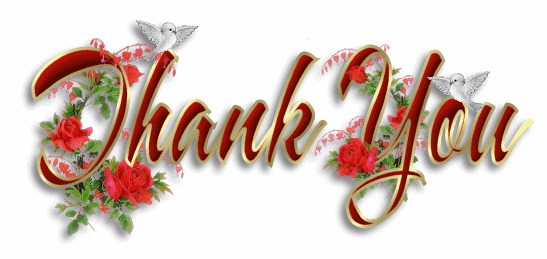